Chopper control update7th ECP workshop
Markus Olsson
Control system engineer
www.europeanspallationsource.se
3 September, 2018
Choppers
Rotating discs 700-1400mm 14-350Hz
100 choppers in 15 instruments
About 40 chopper racks
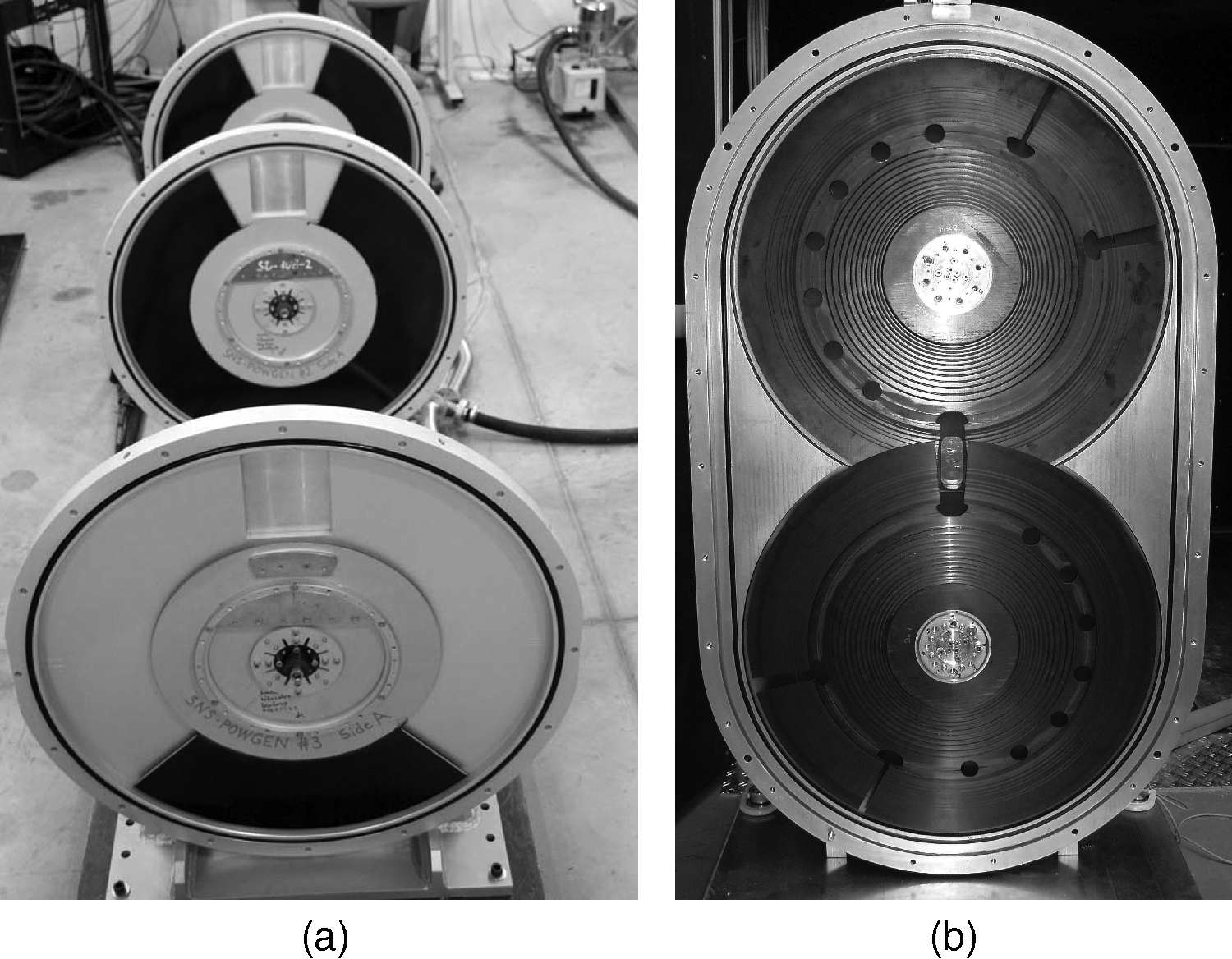 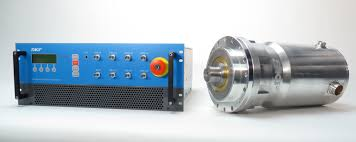 2
DMSC
Chopper control concept
User interface
Data analysis
EPICS
Timing System
Engineering HMI 
(CS-Studio)
Time stamping 
(TDC pulse)
CHIC Standard Comm. template
Synchronization signal (7-406Hz)
EPICS IOC
CHIC
Software interface modules
CHIC IOC
Diagnostics
Control Interface
Kollmorgen
Timing IOC
Jülich
Chopper MPS
SKF
Monitoring
Other DCU
Chopper Package (1..N)
Motor & Bearing Control
Ref input
TDC output
Sensors
3
EPICS layer
EPICS Layer
Message layers (ESS+Airbus)
Data logging
GUI
Interlock
Outputs
Control interface
Monitoring
CHIC Layer
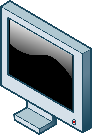 Supplier 1
Supplier 2
Supplier n
Supplier 1
Supplier 2
Supplier n
Chopper Controller 1
External Sensors 1
Chopper Layer
Chopper Controller 2
External Sensors 2
Chopper Controller n
External Sensors 3
DMSC Chopper user interface
DMSCLayer
Monitoring system
Real time diagnostics
Condition monitoring
GUI
Data Base
All data from the CHIC and timing system is stored in a data base and/or sent to DMSC
Configuration data base (CCDB) (PLC config files)
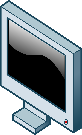 EPICS Layer
CHIC PVs
Control
Alarms
Status
Sensor data
FFT Vibration monitoring
Timing PVs
Frequencies
Phase delays
TDC pulses
Reference pulses
Interface  to CHIC
CHIC Layer
EPICS – Beckhoff interface overview
Modbus TCP/IP to PLC
TCP/IP to EPICS
Two ”message layers” one in ST (owned by ESS) one in C++ owned by Airbus. 
Full implementation of all layers scheduled to fall 2018.
EPICS
TCP/IP
Modbus TCP/IP
ESS Message layer
(In ST)
CHIC Beckhoff
TcCOM
Airbus Message layer (C++)
6
Automated script – PLC Factory
Variables for control and monitoring
Developed by Miklós Boros and Andrés Quintanilla
Variables for control and monitoring. 
The script will create two sets of code, one to PLC and one to an EPICS module
Will save a lot of time and reduce the risk of human errors.
Config file
PLC Factory
(python script)
EPICS 
module
ST code
PLC
EPICS IOC
7
Automated script – PLC Factory
Variables for control and monitoring
Developed by Miklós Boros and Andrés Quintanilla
Variables for control and monitoring. 
The script will create two sets of code, one to PLC and one to an EPICS module
Will save a lot of time and reduce the risk of human errors.
Config file
PLC Factory
(python script)
EPICS 
module
ST code
EPICS
PLC
8
Hardware design
Crate 4U or 6U
PLC (Beckhoff)
VSE100 (Vibration Monitoring)
2 x Power supply
Remote controlled Switch
Analog I/Os
Digital I/Os
Fieldbuses (Ethernet ports)
External hard drive
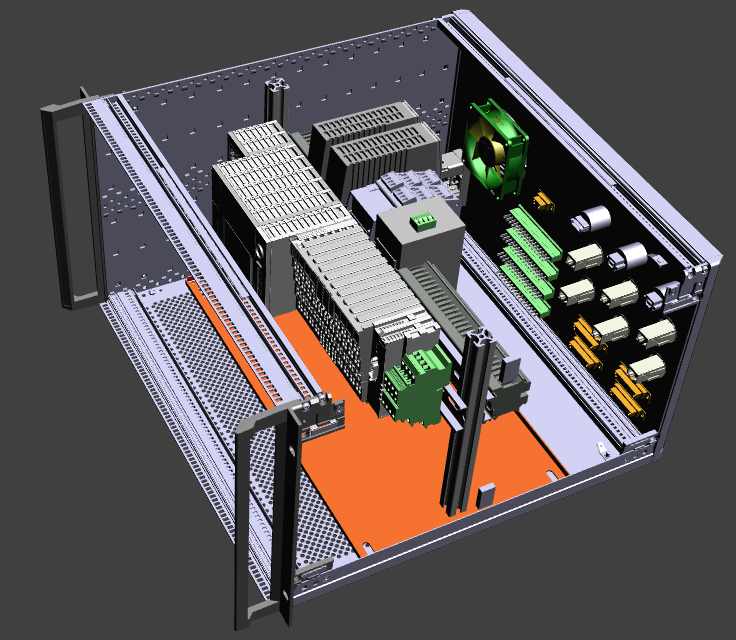 9
CHIC prototype
First prototype crate made by Airbus spring 2018
Second prototype in design stage. To be built fall 2018.
Third version delivered spring 2019
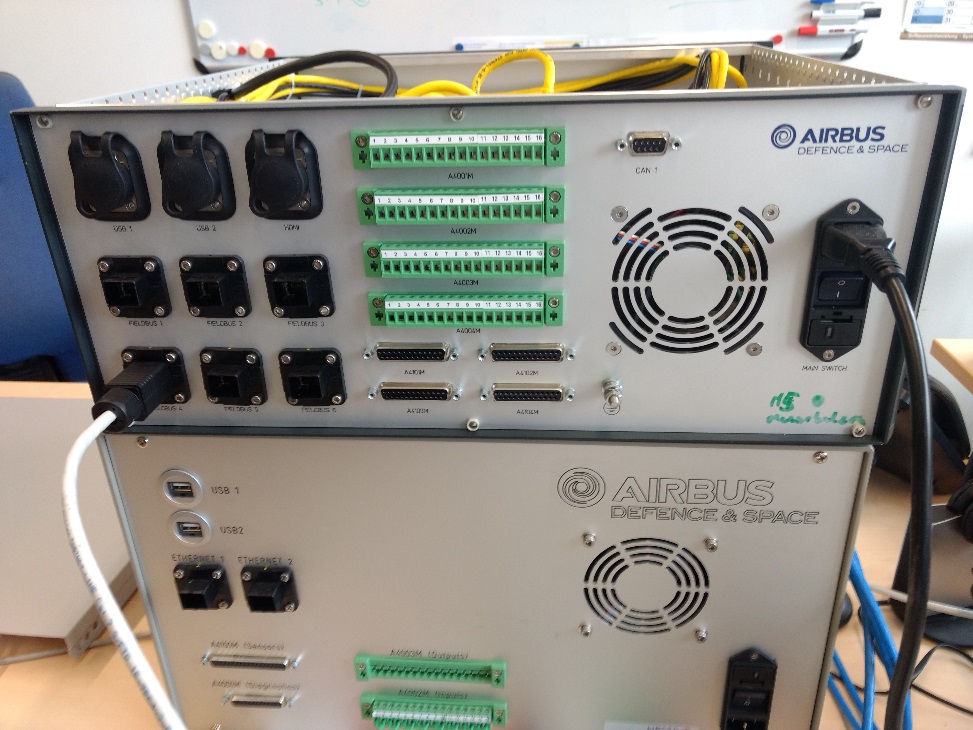 10
Chopper control rack
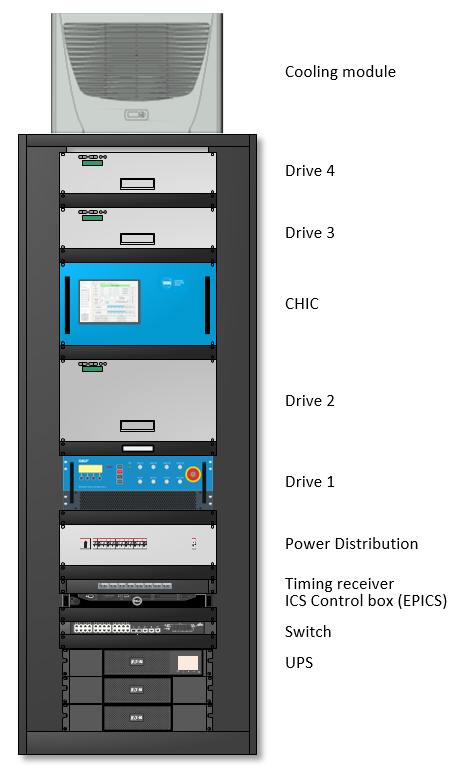 Variant of the ESS standard instrument rack
Designed according to ESS standards and SE legislation.
The rack is discussed together with suppliers
Part of the control system in-kind with Jülich.
Prototype delivered spring 2019
Prototype chopper control rack
11
Verification and validation
New 300 MHz oscilloscope for verification of timing and chopper accuracy
Jitter and chopper phase error can be plotted directly in a histogram with 2 ns resolution
Possible to connect accelerometers for additional vibration analysis.
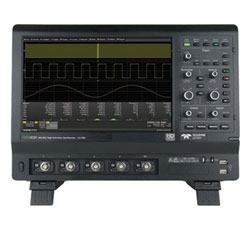 12
Timing update
Frequencies 14-350Hz generated with the EVR
Two EVRs connected to one EVG 
Tested at utgård August 2018. 
440 ps jitter, resolution limited by our oscilloscope
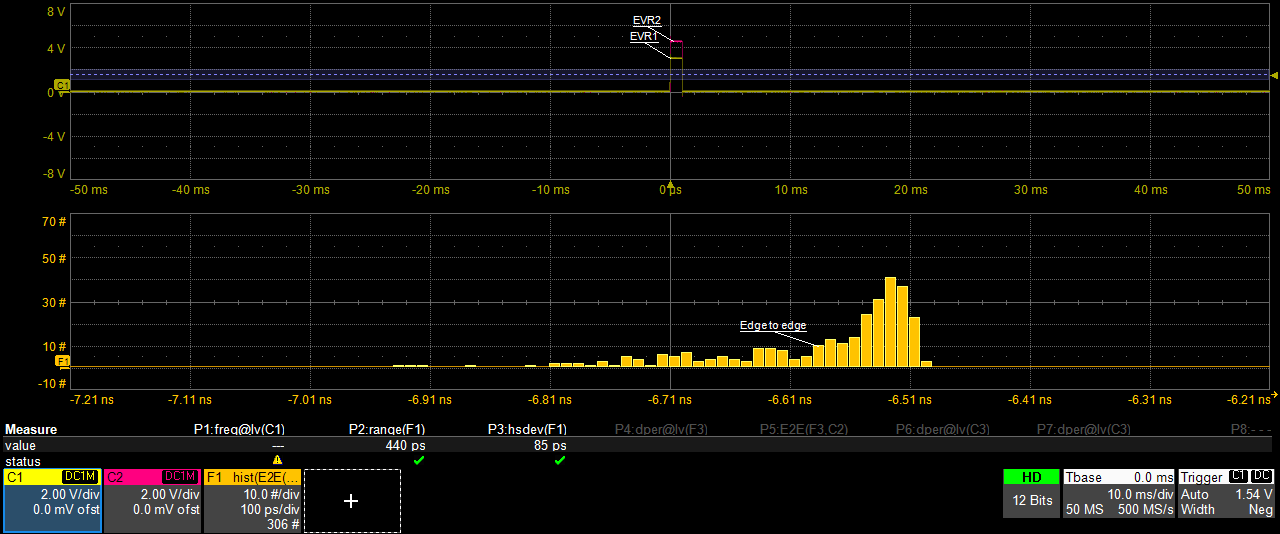 440 ps
13
Planned tests - fall 2018
Atomic clock ordered to improve time stamping in the EVR (for test purposes)
Test with laser to determine the angular offset between the TDC and a specific window in the disk. 
Test timing system with high speed chopper    (pre FAT)
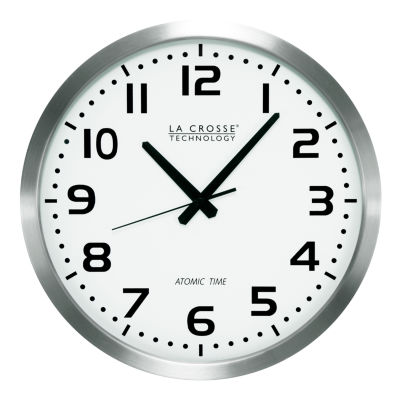 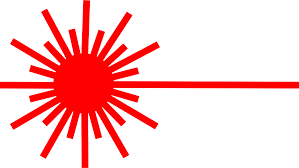 14
Chopper control timeline 2018/2019
2019
Today
75 days
CDR CHIC

2 days
Timing test on Airbus chopper?
CHIC integrated in EPICS
Rack delivered
CHIC delivered
CHIC Software ready 
      for tests
55 days
FAT
SAT
CHIC ready for deployment
2018
2019
Sept
Oct
Nov
Dec
Jan
Feb
Mar
Apr
May
June
July
Aug
15
Rack locations
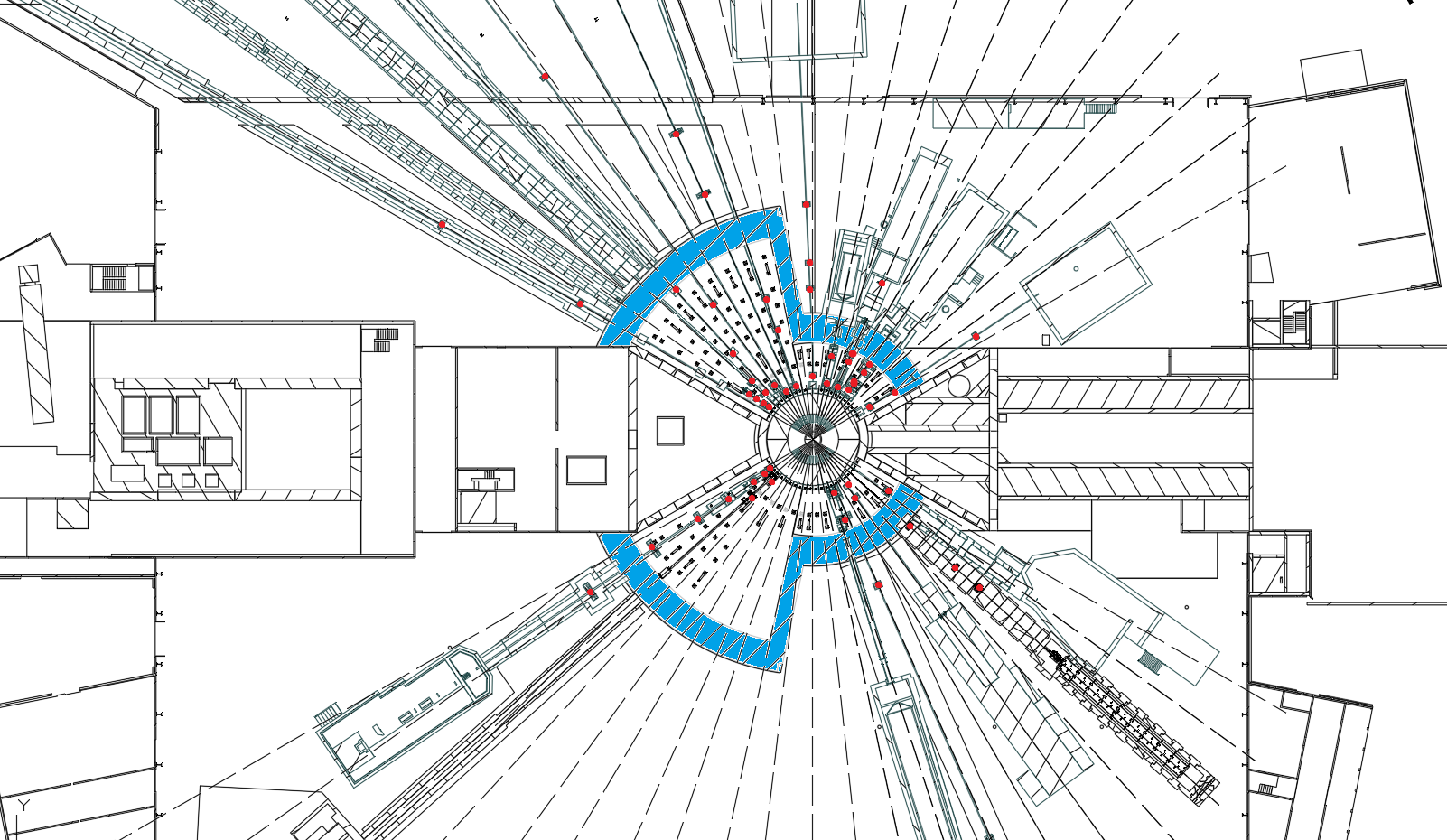 LOKI, FREIA, 
SLEIPNIR, NNBAR
T-REX, HEIMDAL
MIRACLES, MAGIC
C-SPEC, BIFROST
NMX, BEER
ESTIA?
ODIN, DREAM
ESTIA?
ANNI, SKADI
VESPA
16
Simple grounding rules
The chopper control rack shall always be in the same grounding zone as the chopper.
Mixing grounding zones can cause damage on equipment or in worst case cause injuries.
A rack shall never be shared between instruments.
To ensure the reliability of the instrument
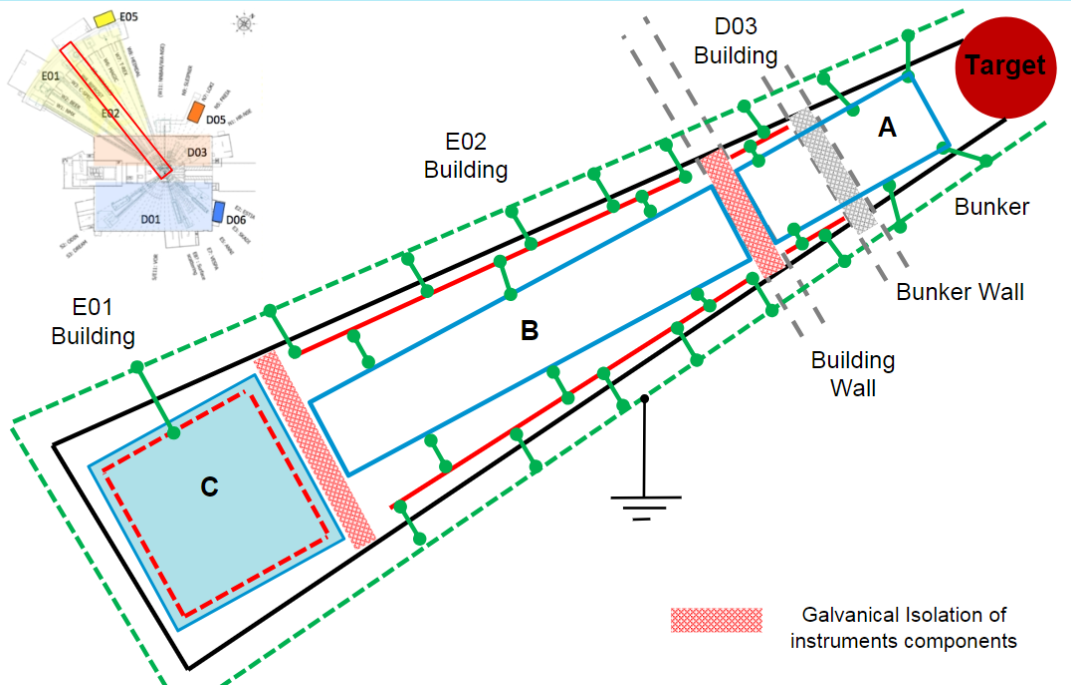 17
News
Finished critical design of the CHIC and the Control rack.
18
Chopper timing
Markus Olsson
Control system engineer
www.europeanspallationsource.se
3 September, 2018
ESS Timing
88 MHz
RF Master Oscillator
Master Event Generator
fanout
Event
receiver
Event
receiver
Event
receiver
Event
receiver
fanout
Event
receiver
Event
receiver
Event
receiver
Event
receiver
The 14 Hz operating frequency will be generated by down conversion from RF in the event generator (divide 88.0525 MHz by 6289464 to get 14.00000064 Hz)
All timing sequences, events, etc., generated in hardware
One or two event generators for NSS
20
Timing (Bifrost example)
Every rack will have an event receiver (EVR) that will provide ref frequencies to the choppers.
Frequencies from 3.5Hz to at least 406Hz will be created. (14Hz-350Hz tested)
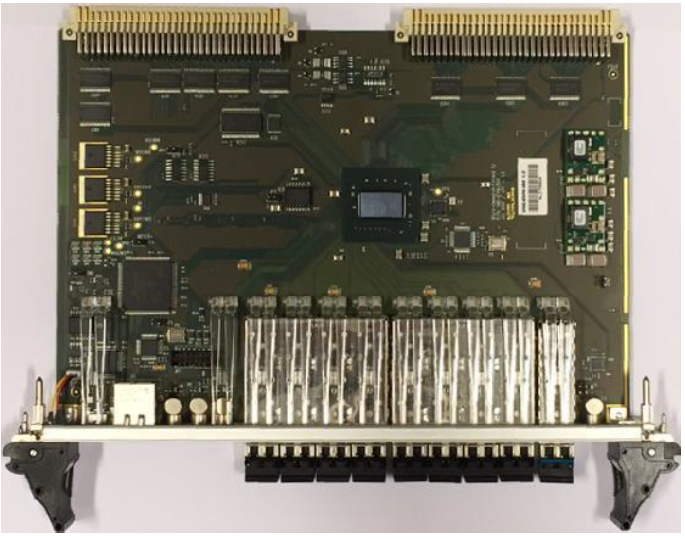 EVG 88MHz
EVR 14Hz
EVR 14Hz
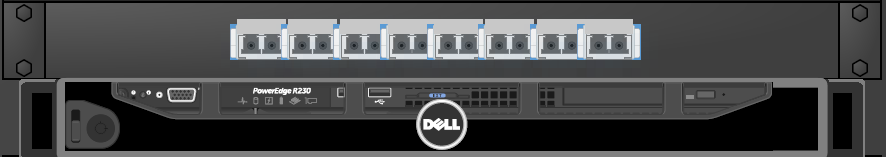 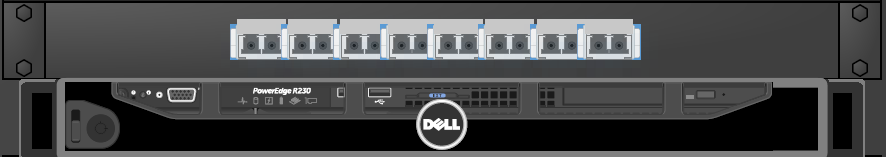 14 Hz
14 Hz
210 Hz
210 Hz
14 Hz
14 Hz
Time stamp
Time stamp
Time stamp
Time stamp
Time stamp
Time stamp
21
Chopper timing
Different “pulse trains” are triggered by the rising edge of the 14 Hz event.
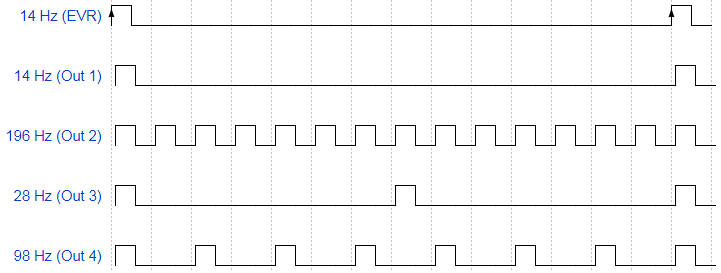 22
Experiment 210Hz
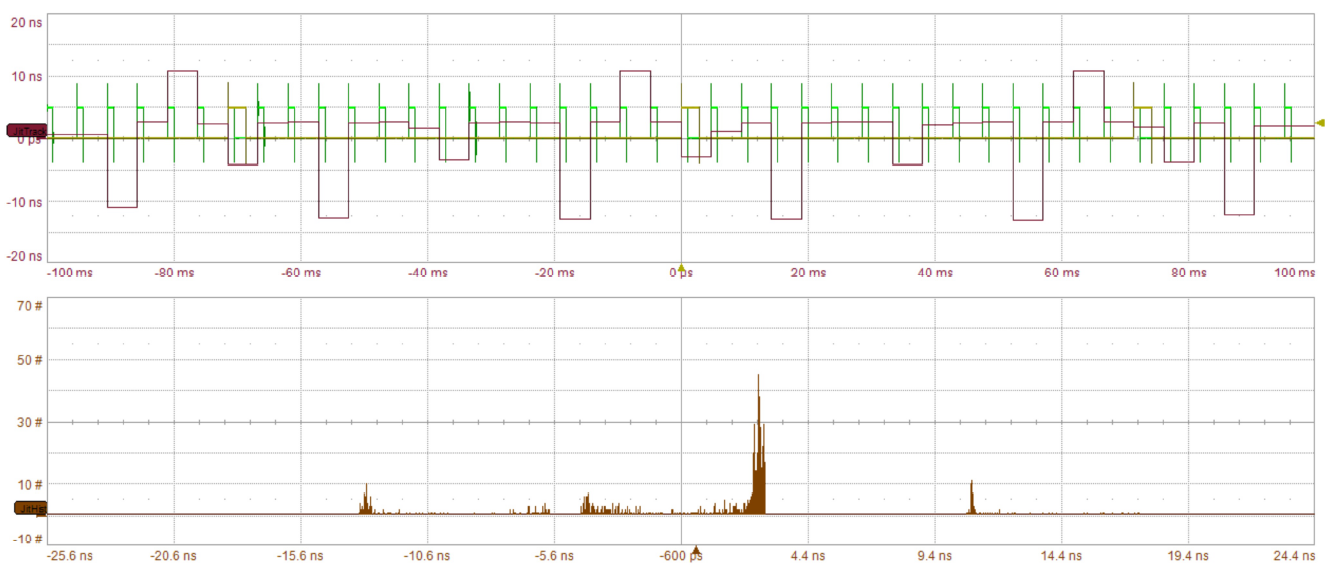 JitTrack ctc jitter
Histogram ctc jitter
23
Chopper timing
The maximum cycle to cycle jitter will be 11.3 ns for any frequency.
Every pulse can be adjusted back and forth in time with a resolution of 11,3 ns.
The jitter between the last pulse of the pulse train and the new 14 Hz pulse will not be more than 11.3 ns
Cycle to cycle jitter max 25 ns
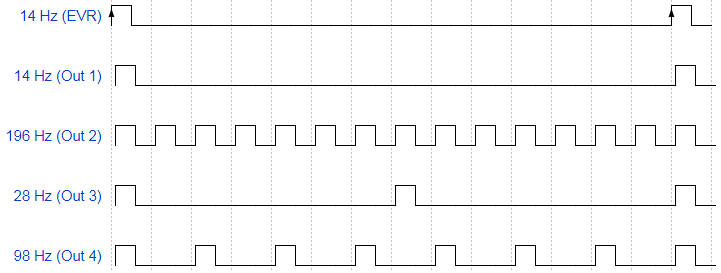 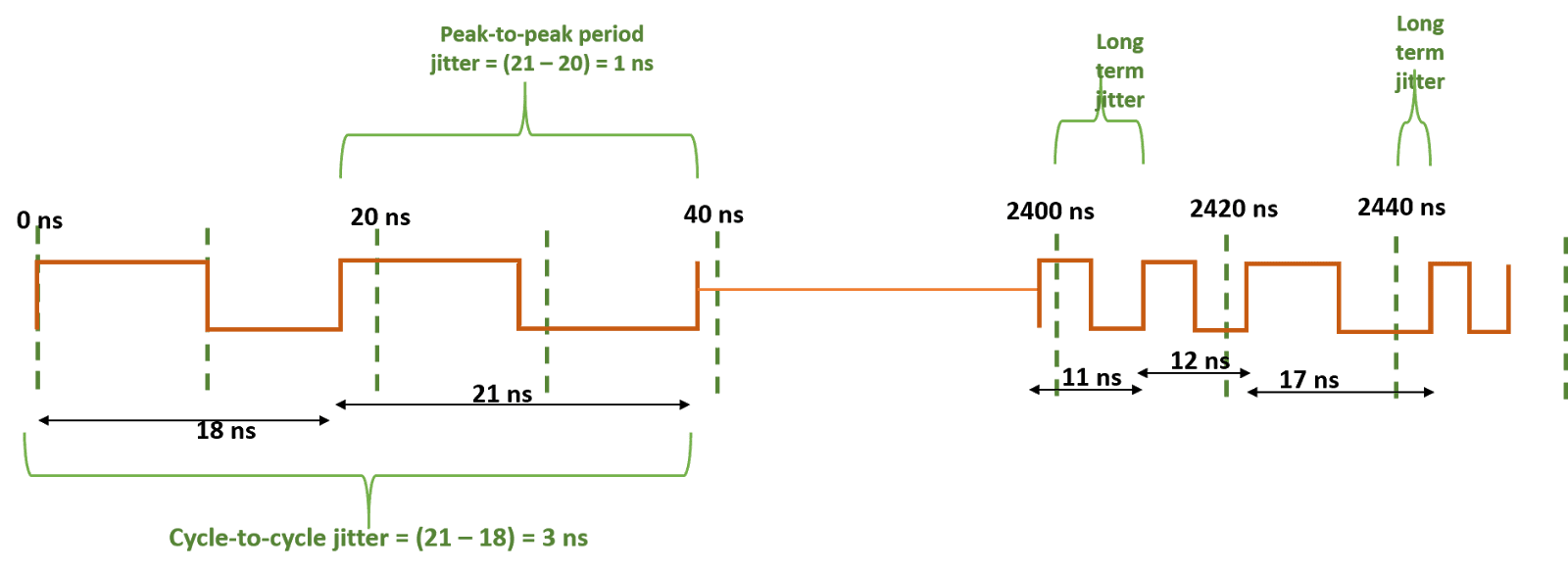 24
TDC offset determination
The TDC can be a magnet on the disc ora position on the shaft
The offset angle is predetermined with laser 
Verified once when installed in beam
Window edge
ɸ
TDC
25
Phase error and error propagation
Determined with neutrons
Sent to DMSC
26
Example of a timestamp
EPICS epoch since Jan 1st 1990
11,3 ns resolution
Absolute time us precision
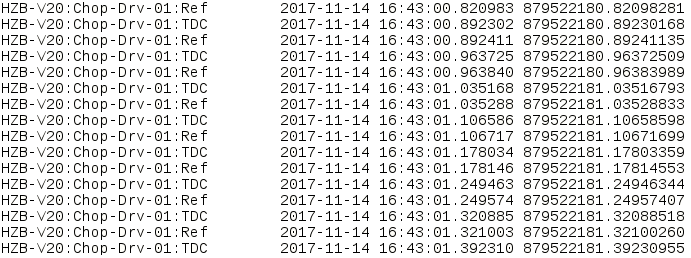 27
Chopper phase error
Talking directly to suppliers (Airbus, Jülich, SKF, Mirrotron)
Phase error = rising edge TDC – rising edge Ref
Can be measured easily with an oscilloscope (persistence on) for about 10 min.
Max phase error should be ±0.025° (± 5µs @ 14 Hz)
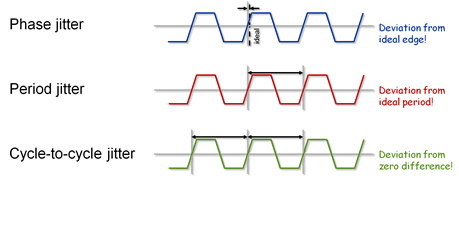 28
Phase error experiment 14Hz
29
Interface - Chopper Group/Instruments
What drives will be used? SKF communication module will be implemented into the CHIC fall 2018.
What communication protocol will be used between CHIC and drives. (Modbus preferred)
The drives can be used in “stand alone” mode during commissioning if needed.
Specific variables in the drive that will be monitored in the CHIC?
30